Säsongsplanering PF 11/13Easy Basket
Säsong 2021-22
Sammanfattning PF 11/13
Aros plan för spelarutveckling grundar sig på SBBF:s SUP 
Ledord
Uppmuntra & förtroende
Lek
Teknik är för evigt. Taktik för enstaka matcher
För veckoplanering se PF11-13 Spelarutveckling planering .xlsx
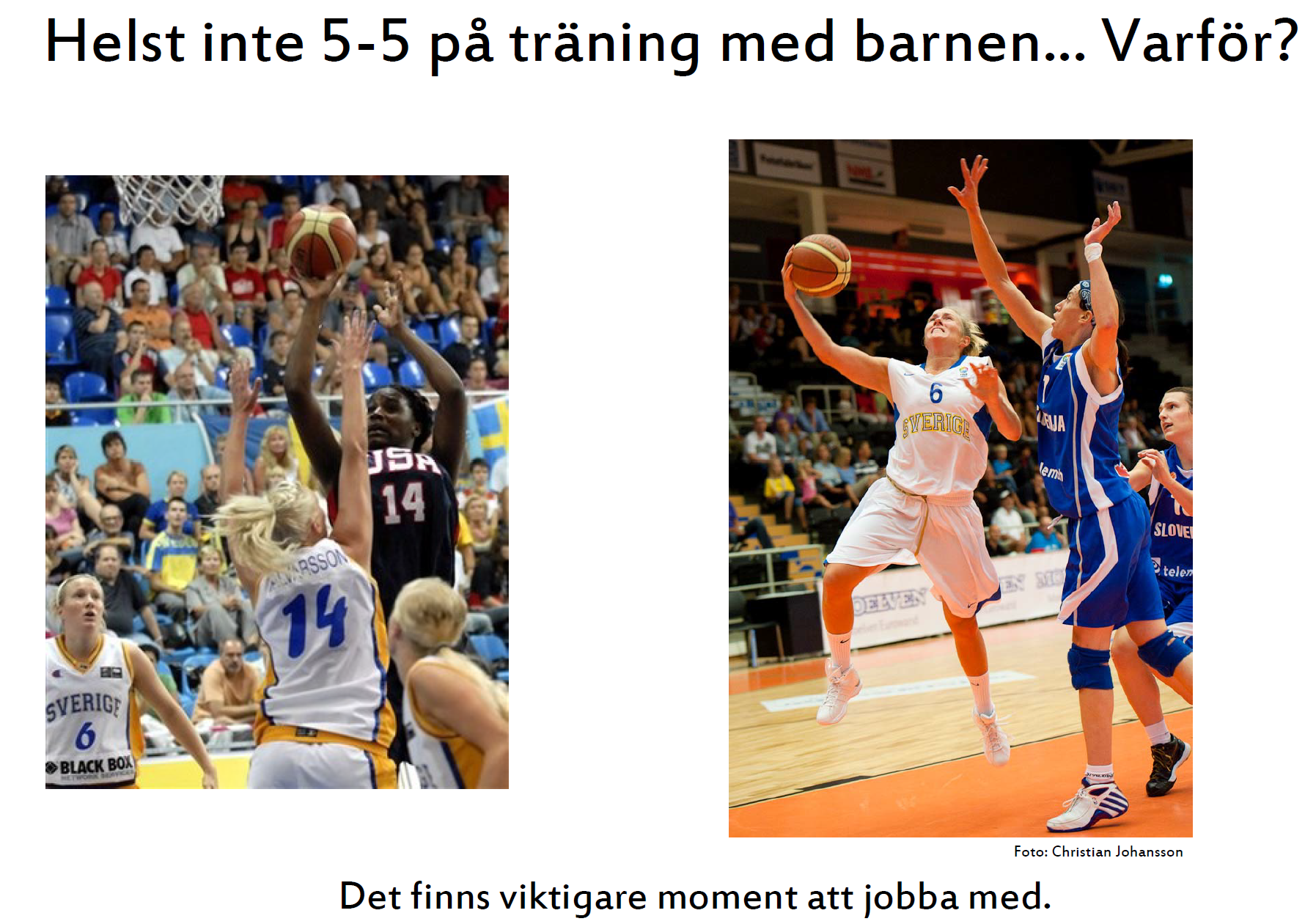 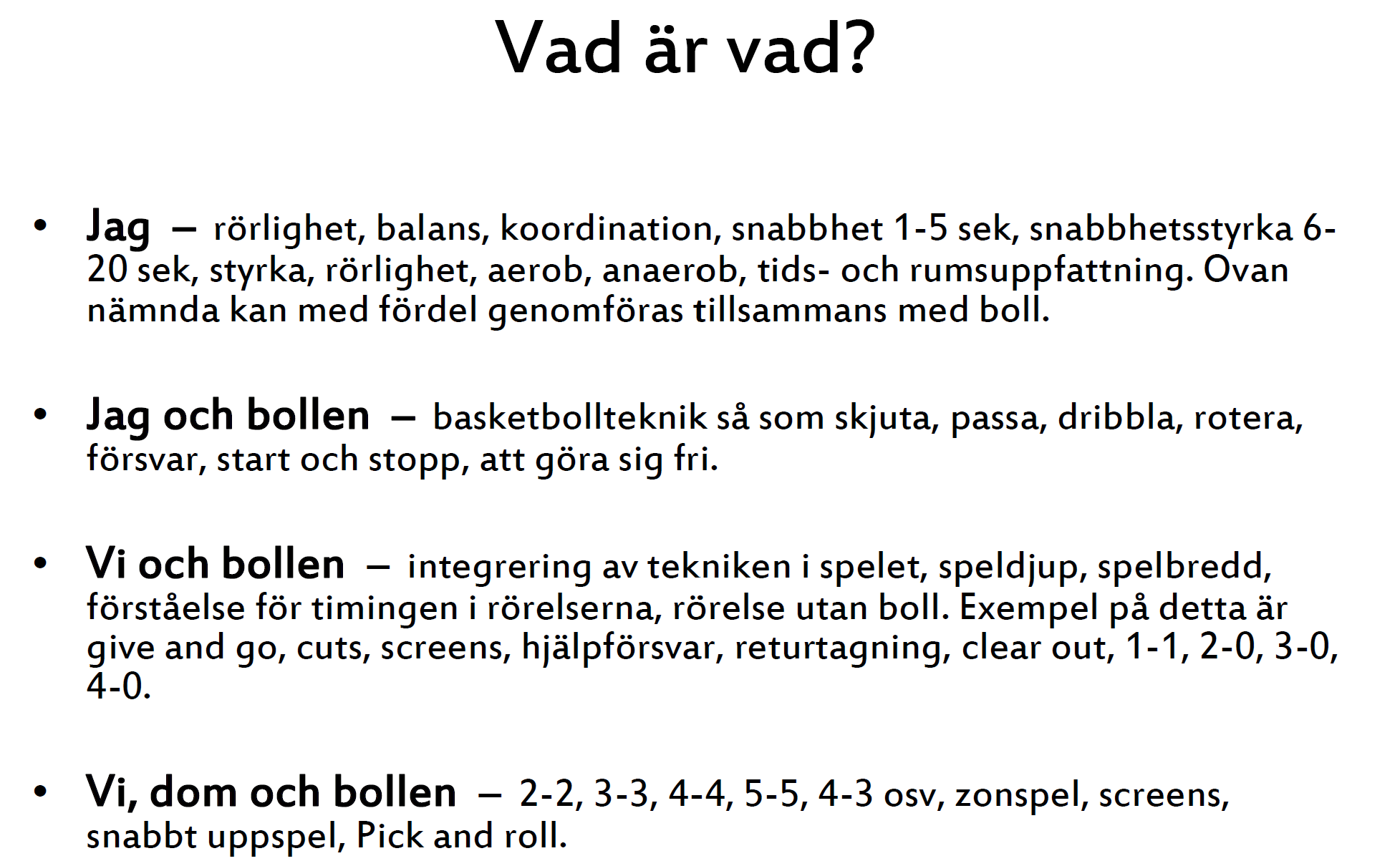 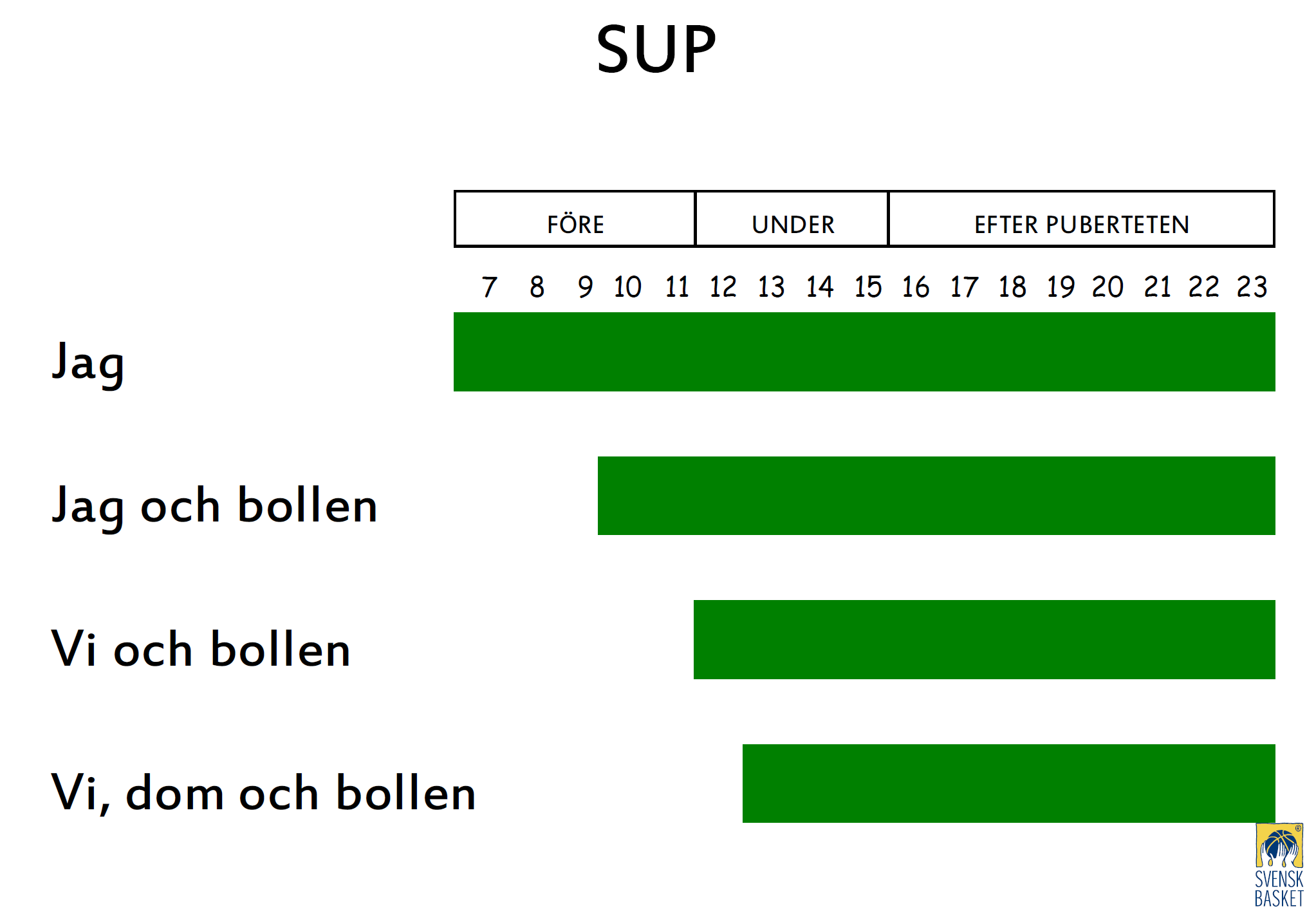 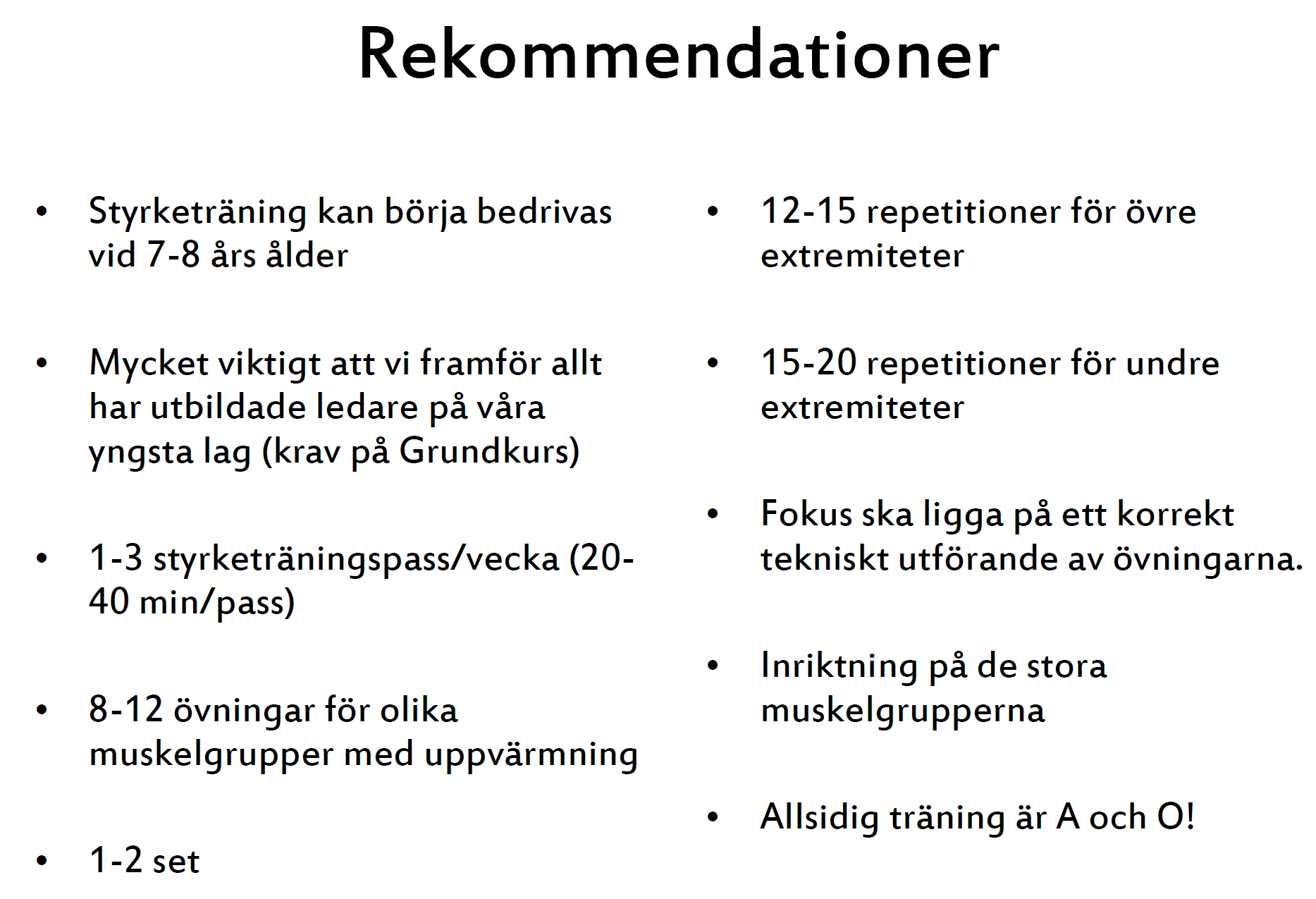 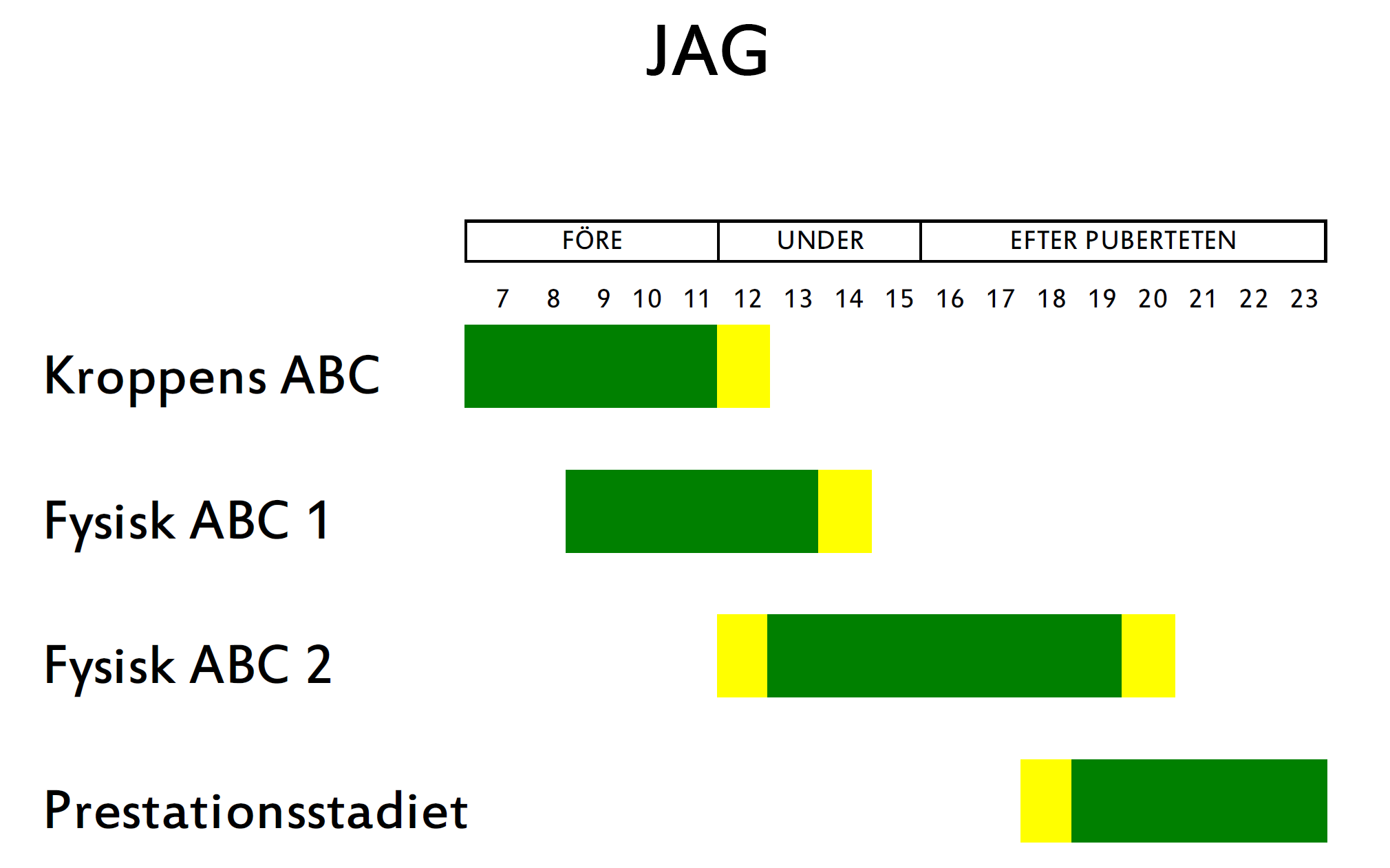 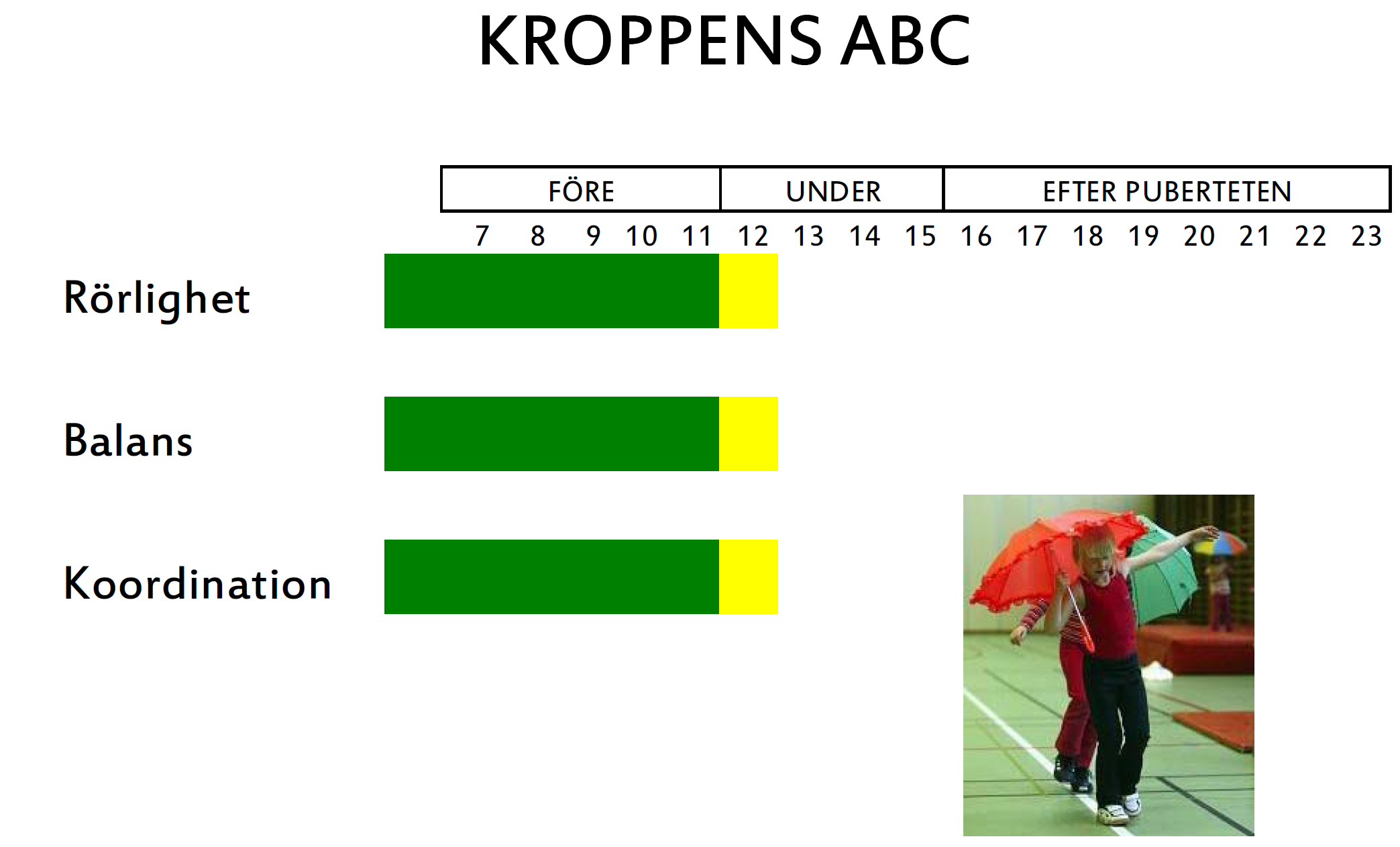 Aros P 08/09
-Rörlighet genom;
träning i alla riktningar och fys-träning
-Balans genom;
övningar på ett ben
Snabba riktningsändringar 
Balansgång över hinder
-Koordination genom;
Använda höger/vänster kroppsida
Separera rörelser med övre/underkropp
-Snabbhet genom;
Staffett
Tävling
Plyometrisk fys
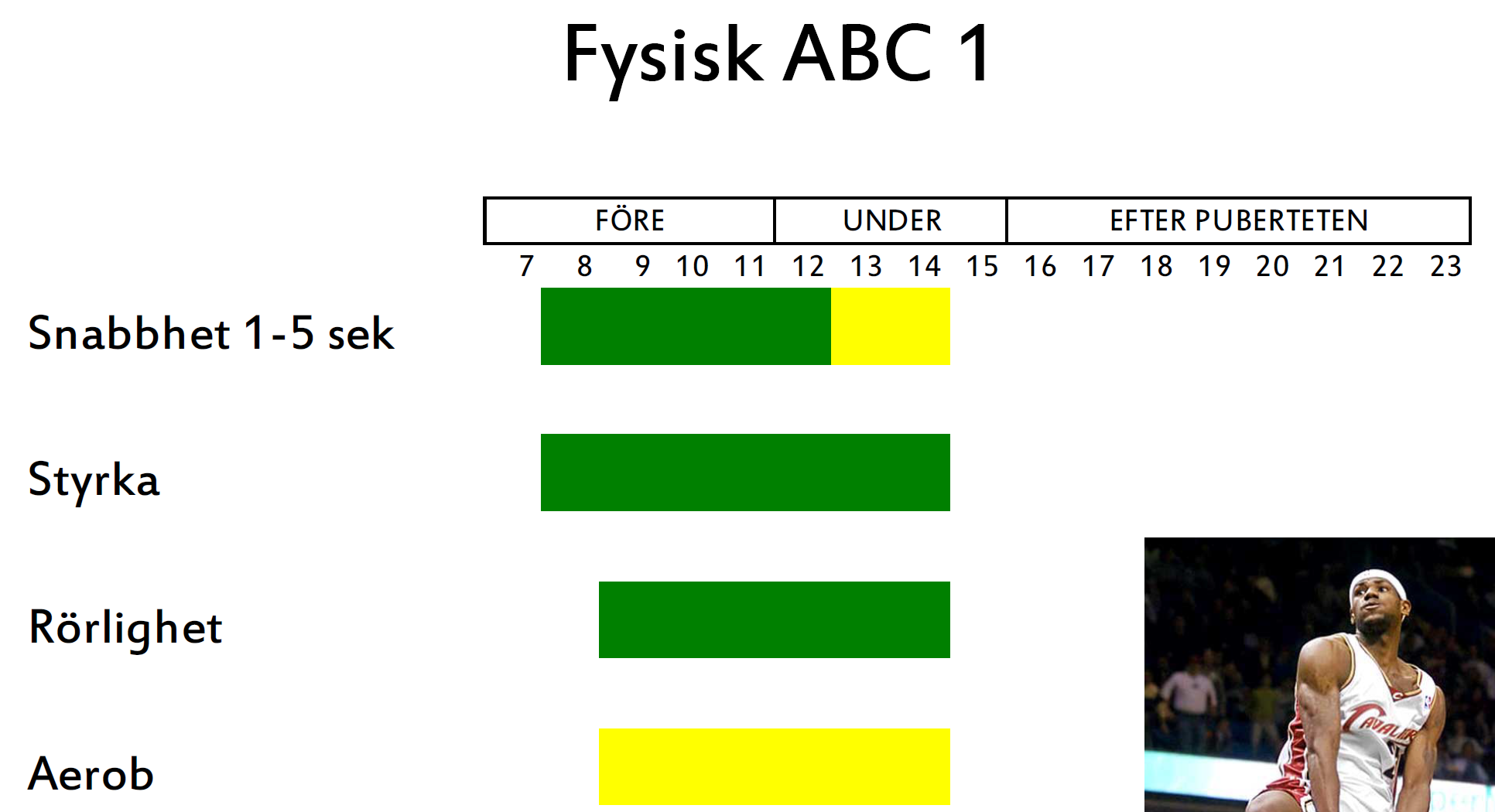 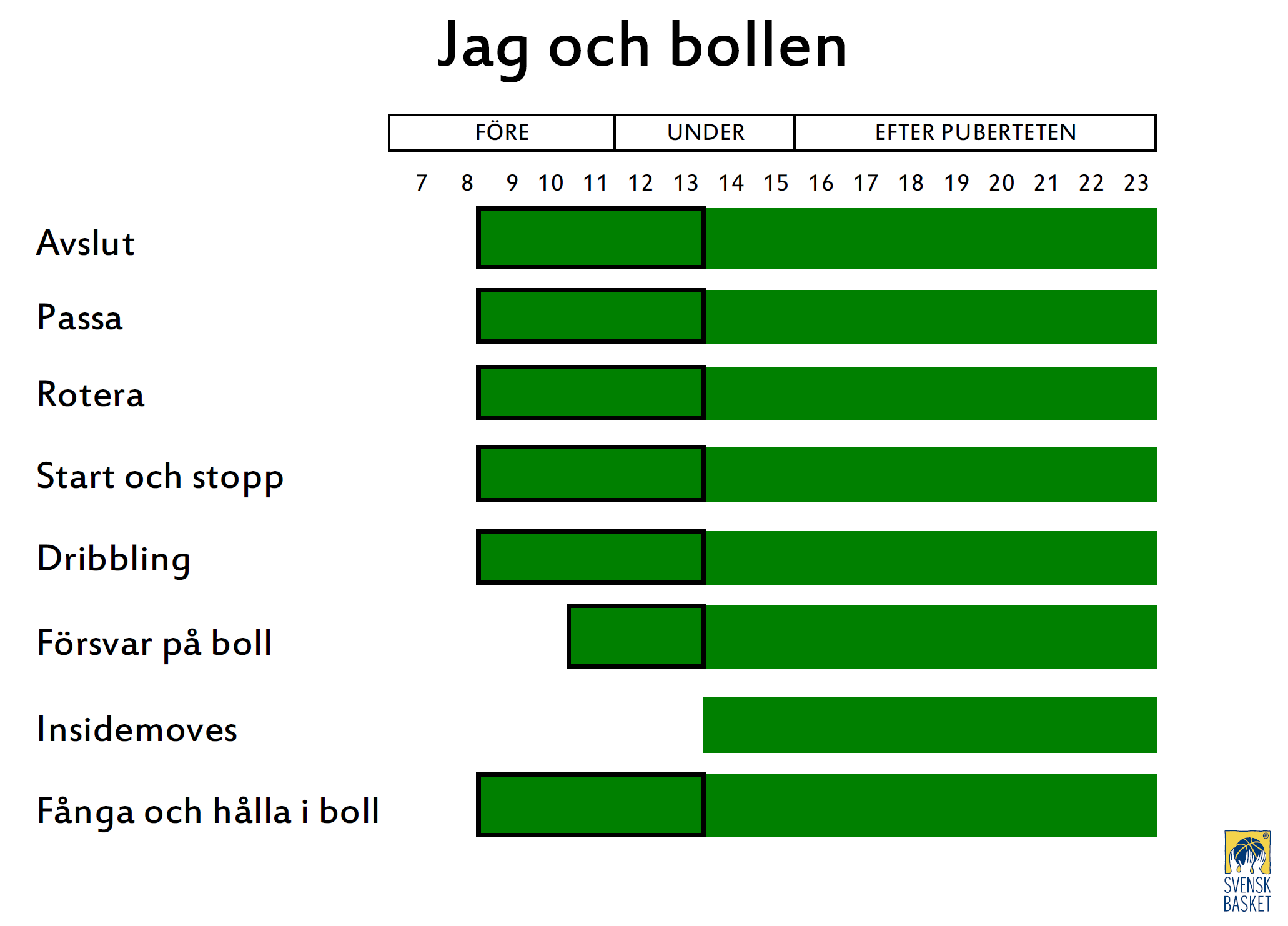 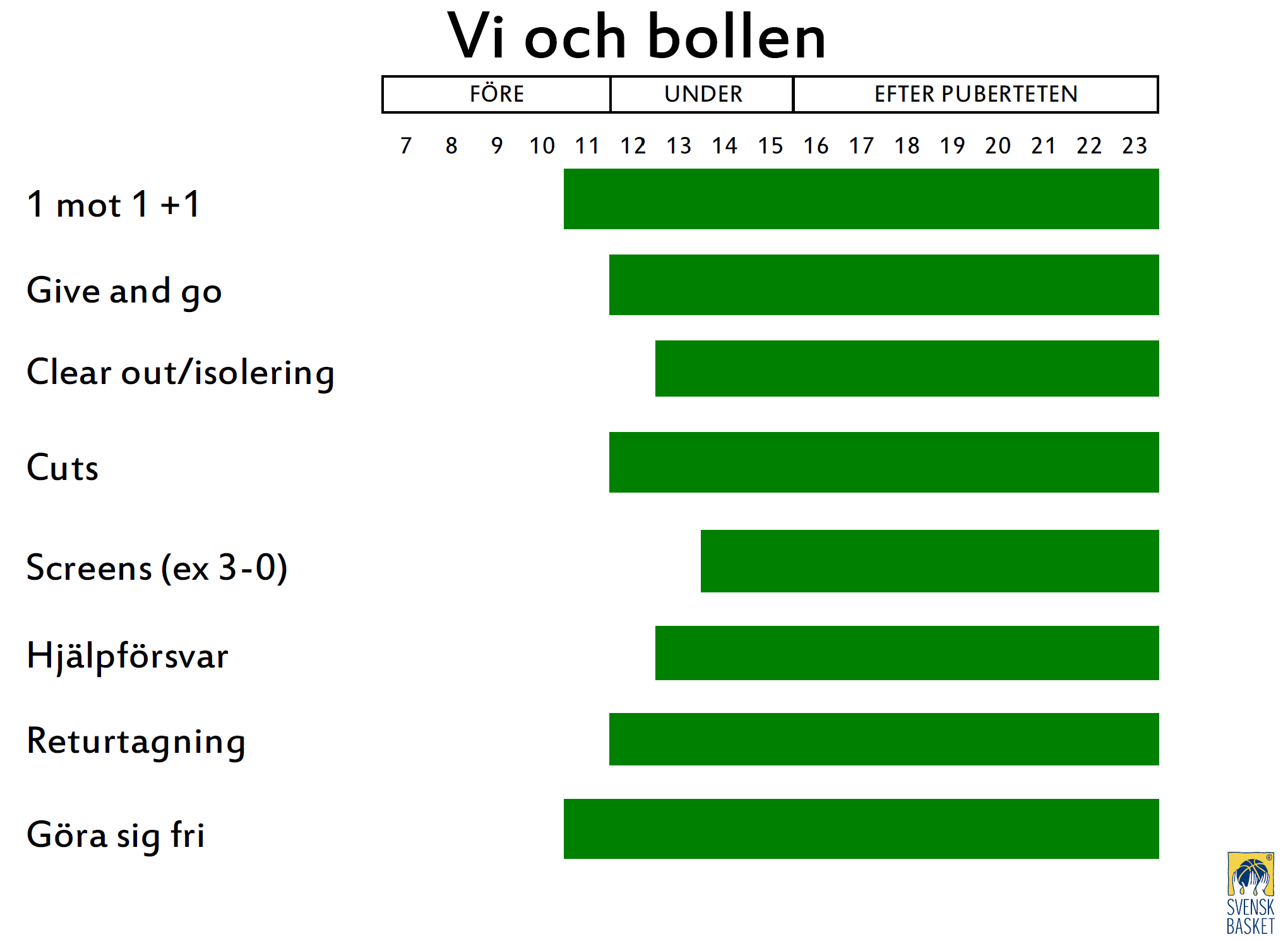 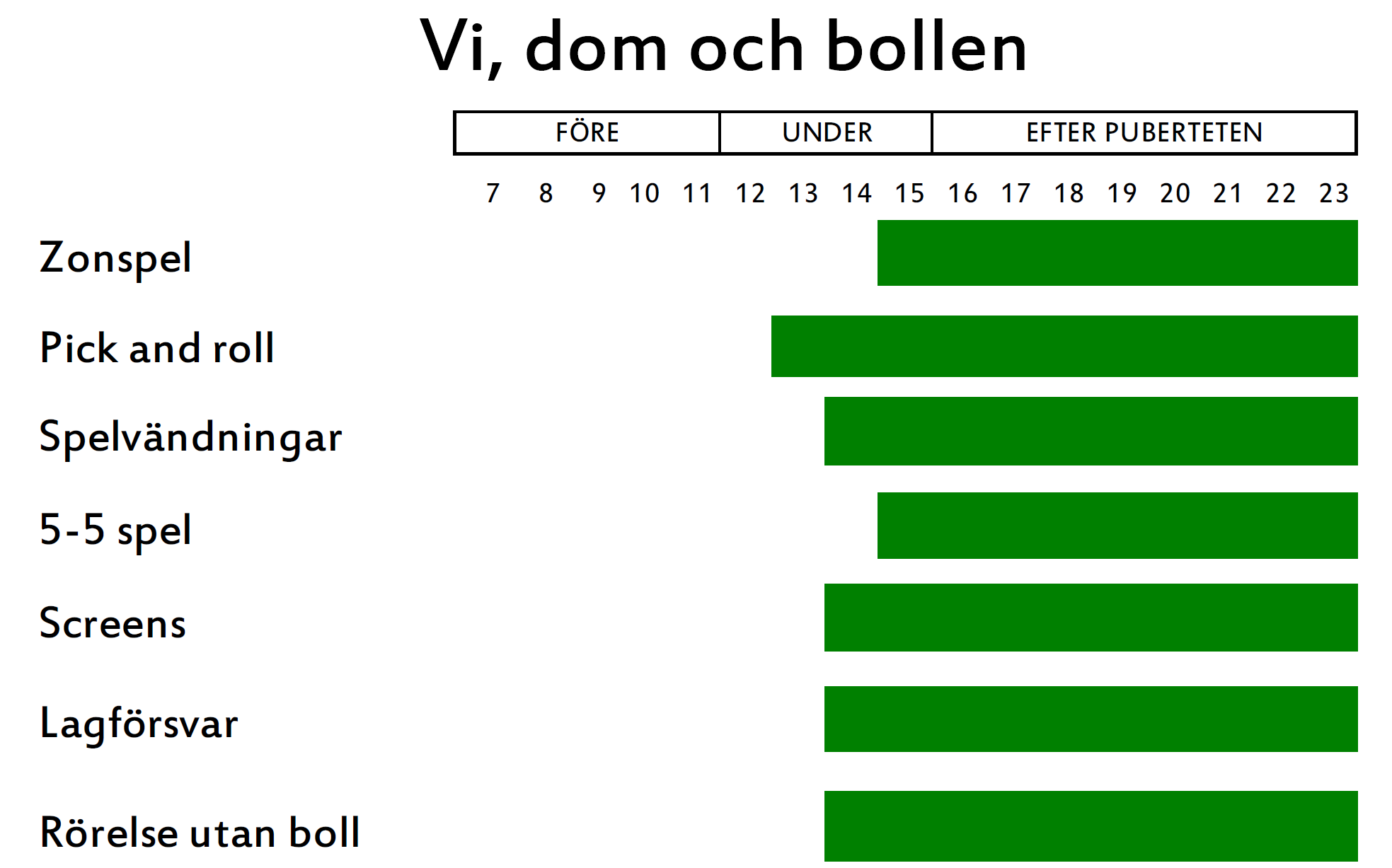 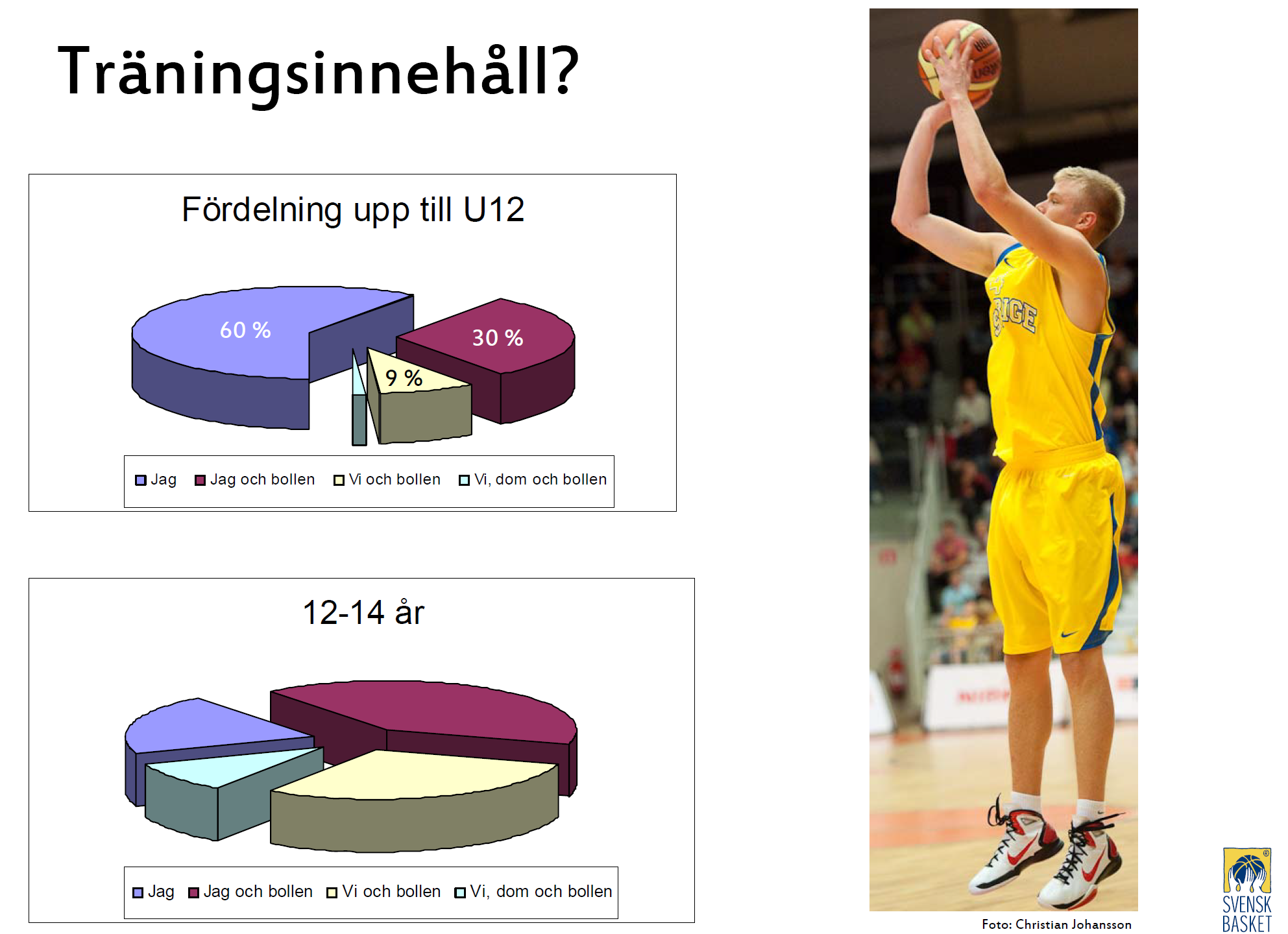 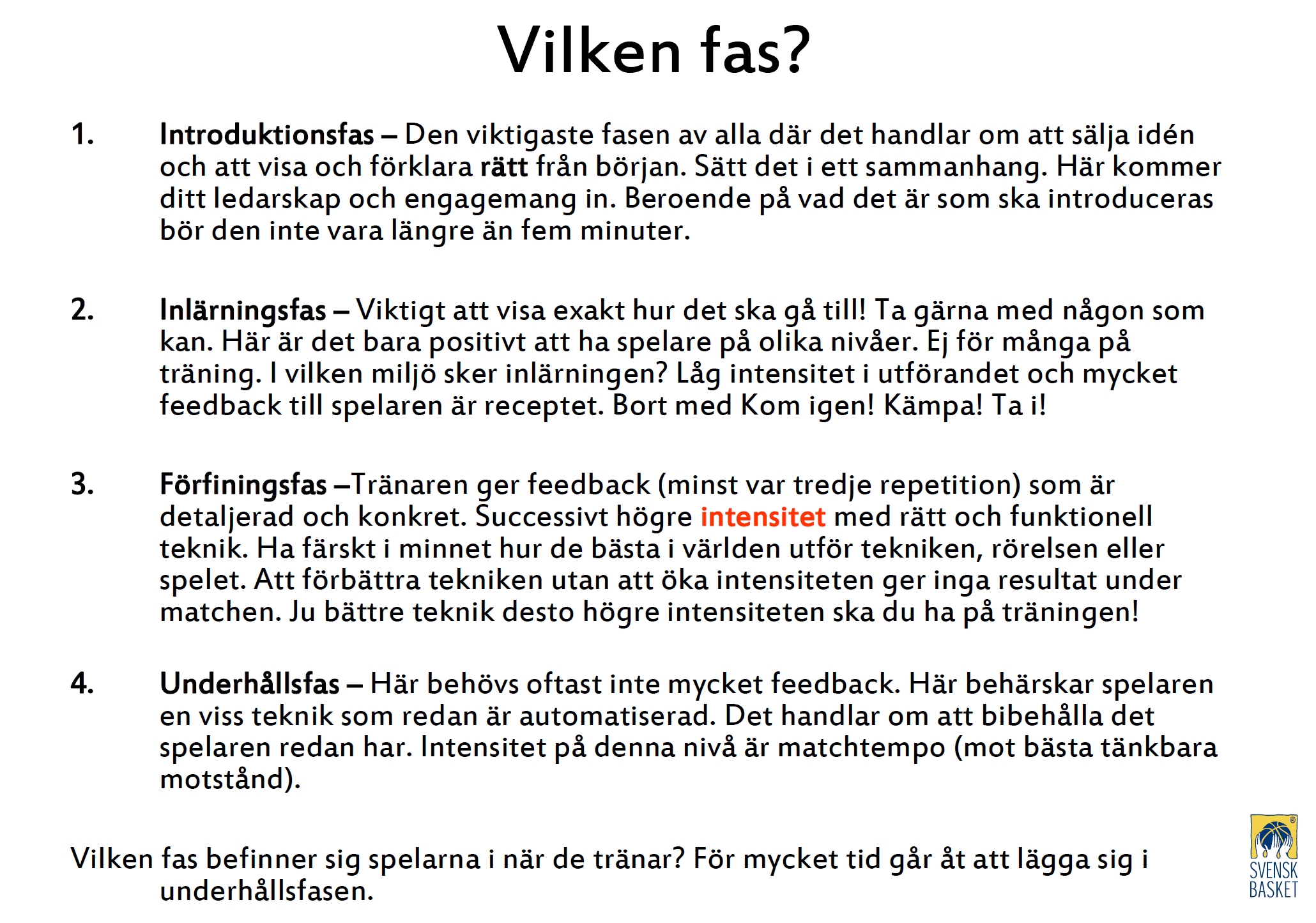 SUP för Aros Basket
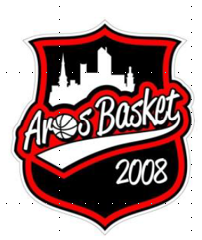 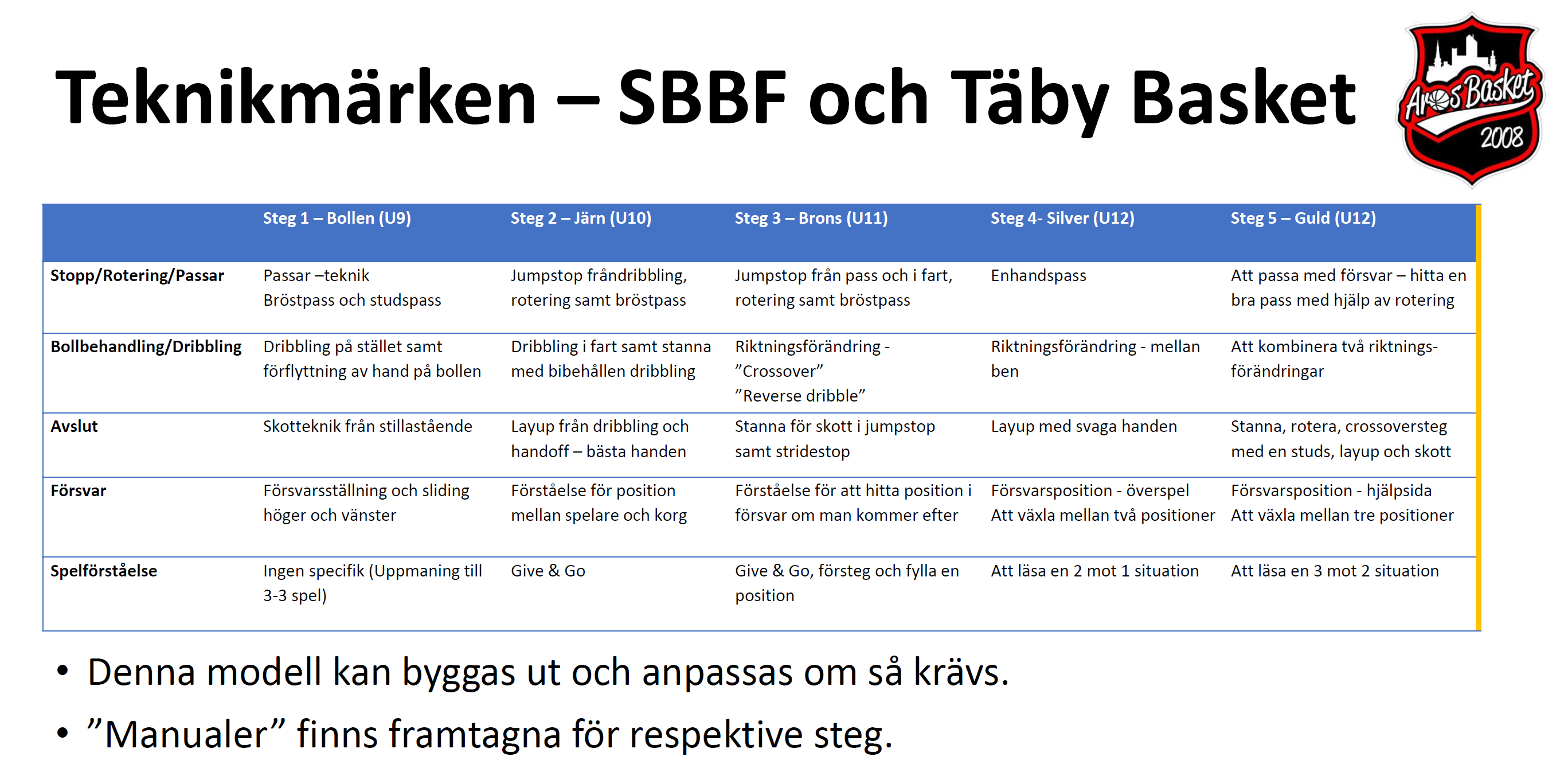 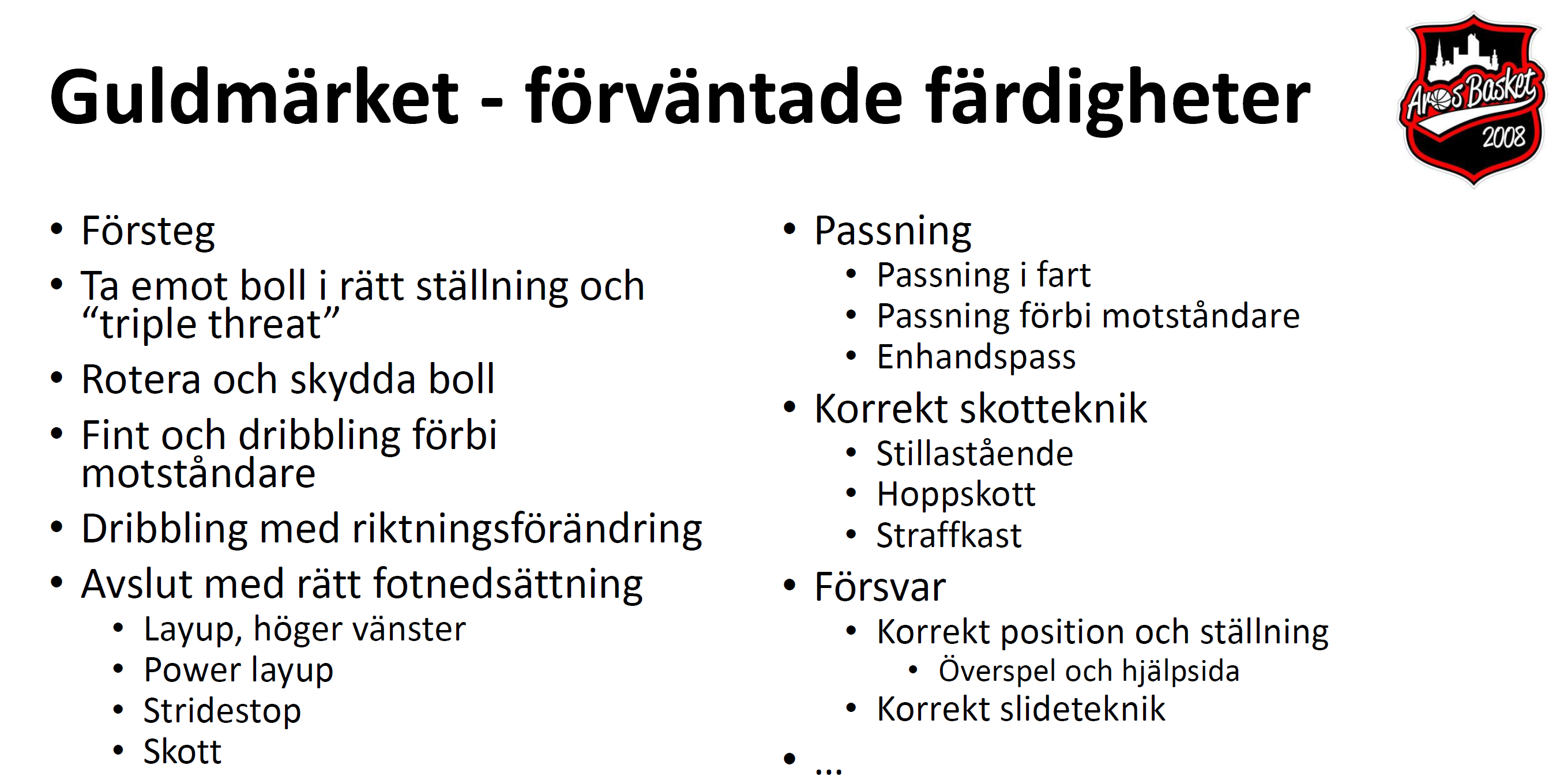 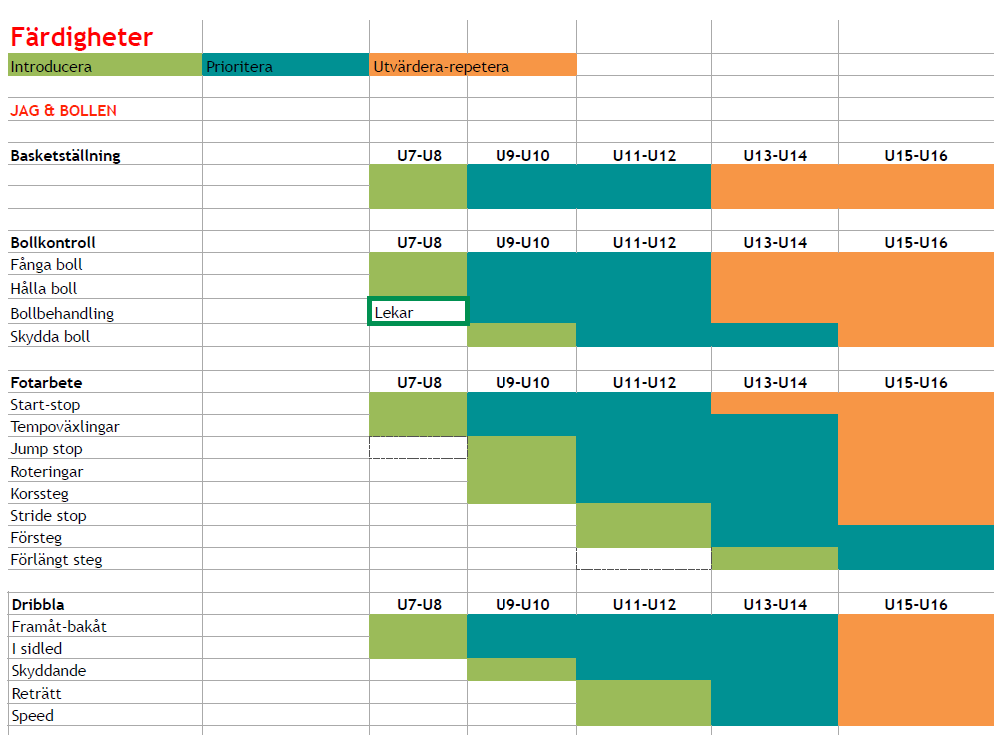 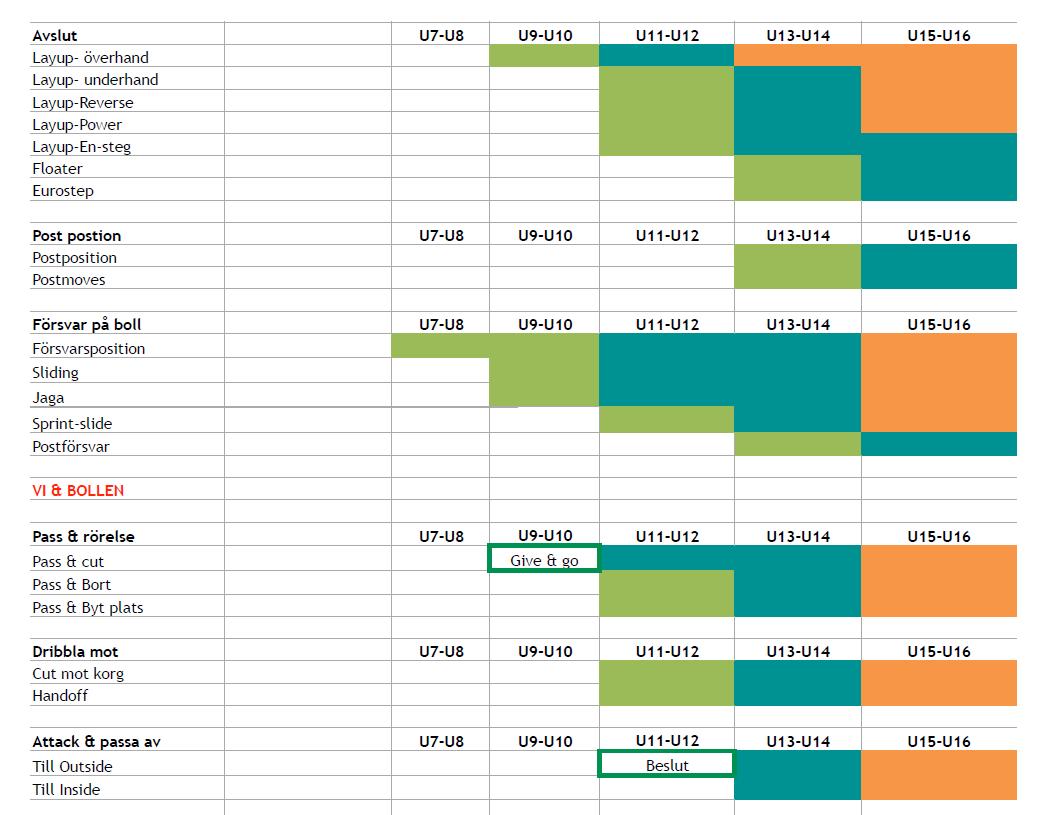 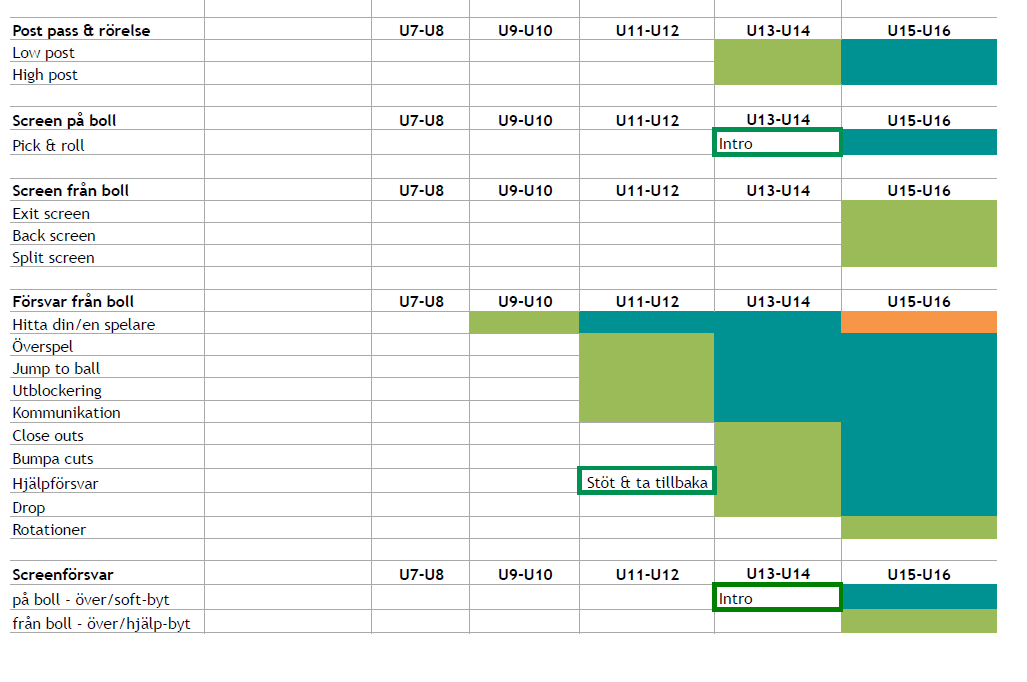 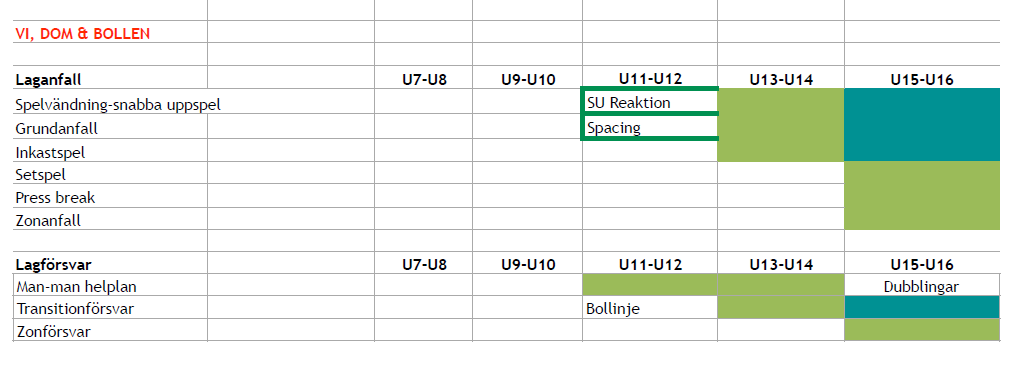